Sustainable Swag
About CSUSM
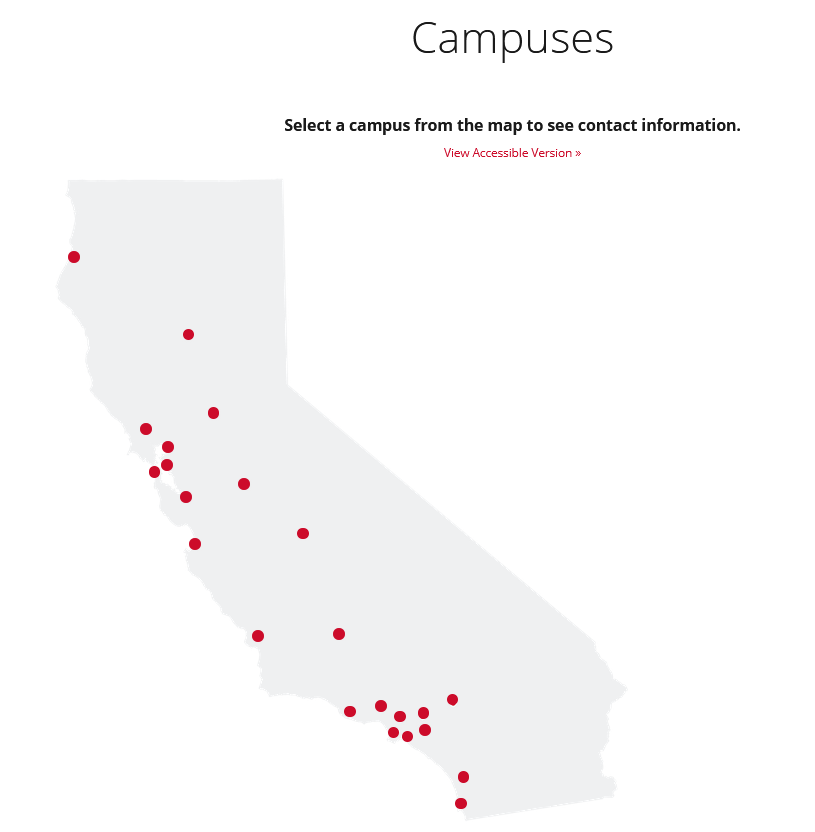 CSUSM is one of the newer campuses in the CSU system, established in 1989

Roughly 300 acres holding 20 buildings with on & off campus dormitories

Fall 2020 over 16,000 students enrolled

Undergraduate population mainly in       17 – 22 age group

53% of graduates are first in their family to earn a BA degree
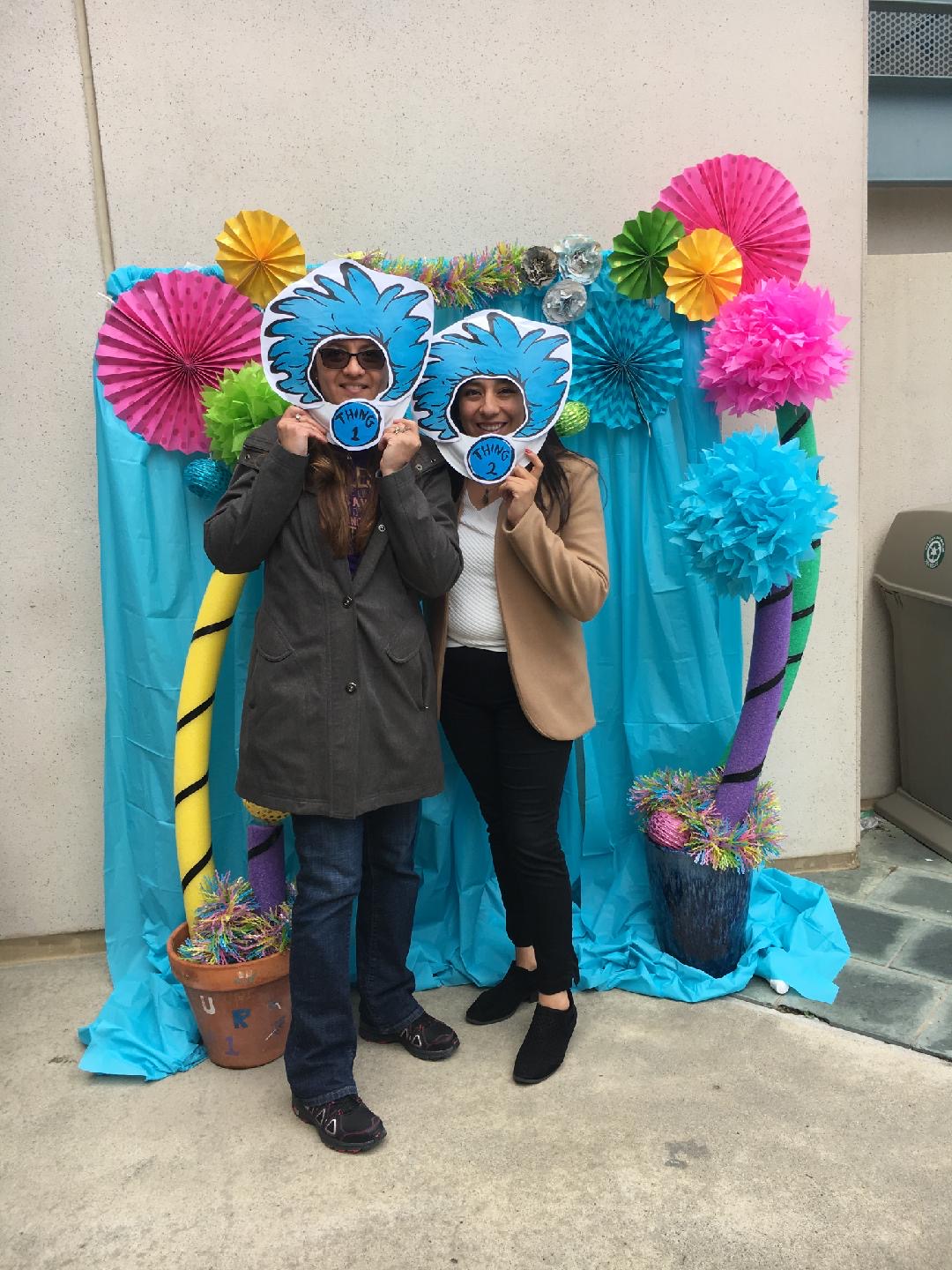 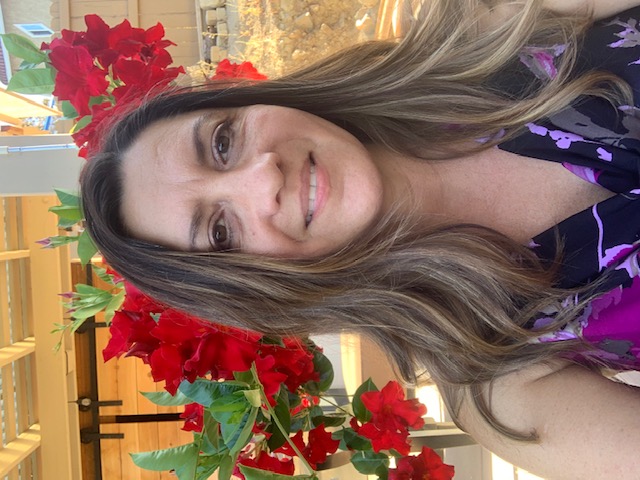 Hello!
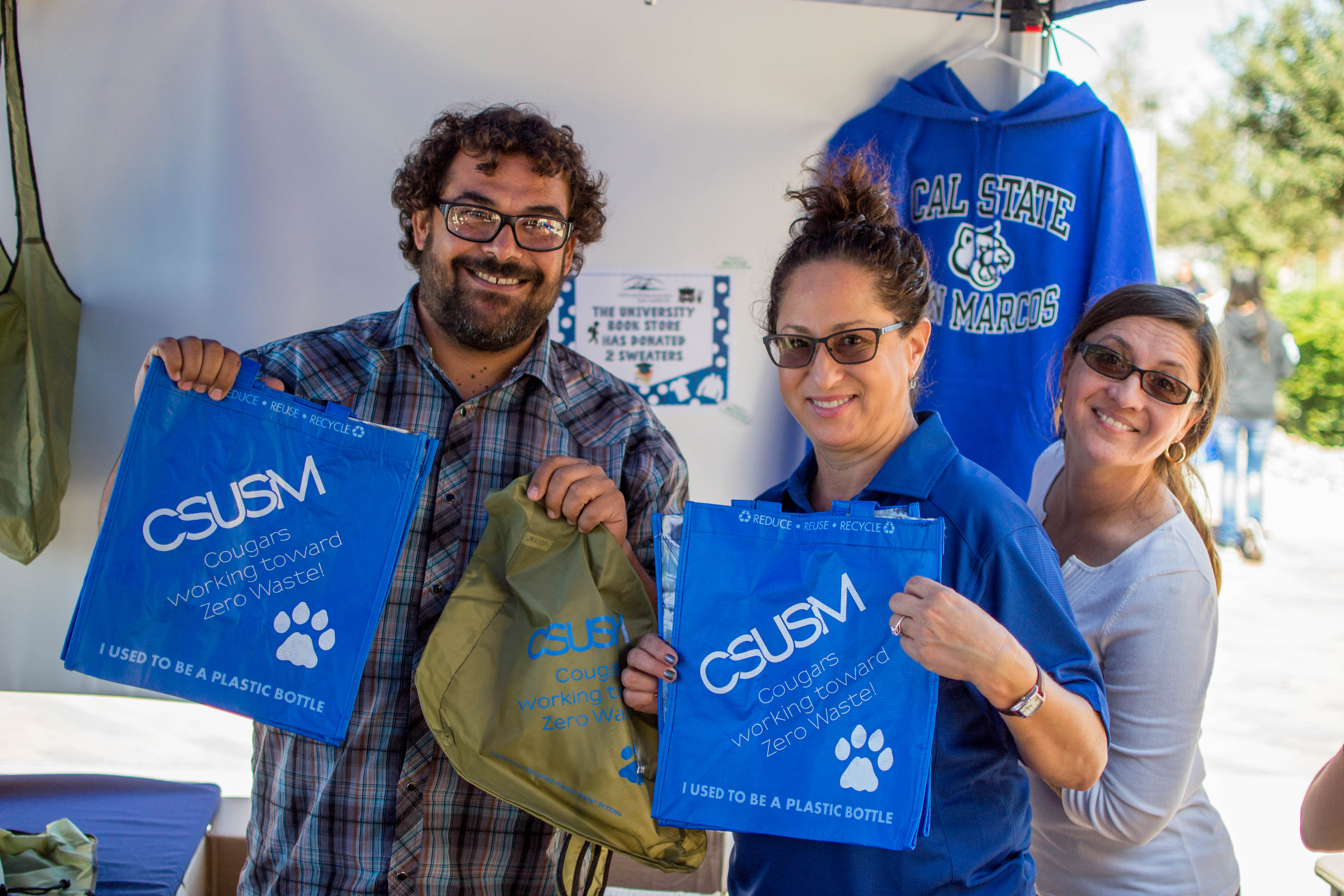 3
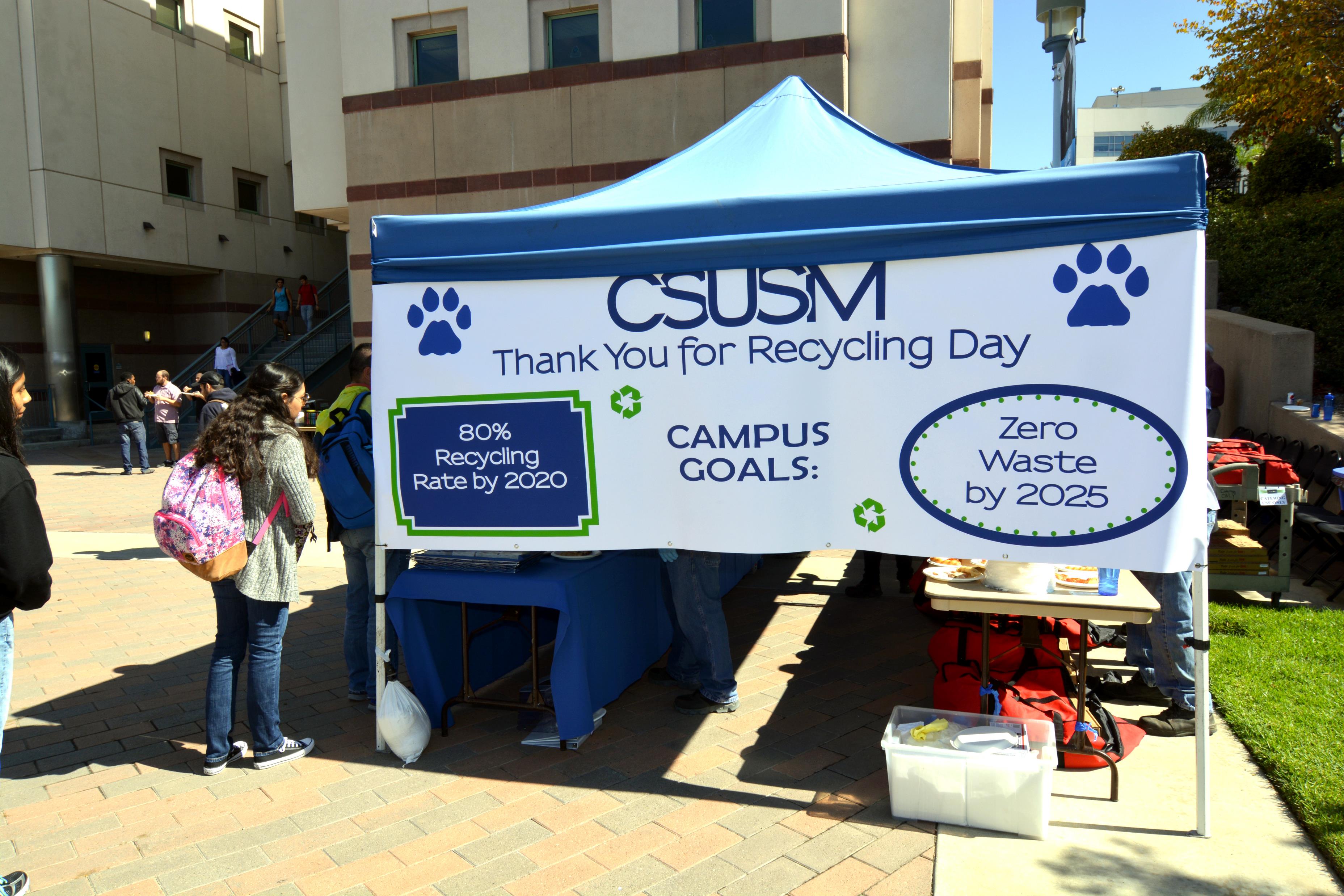 4
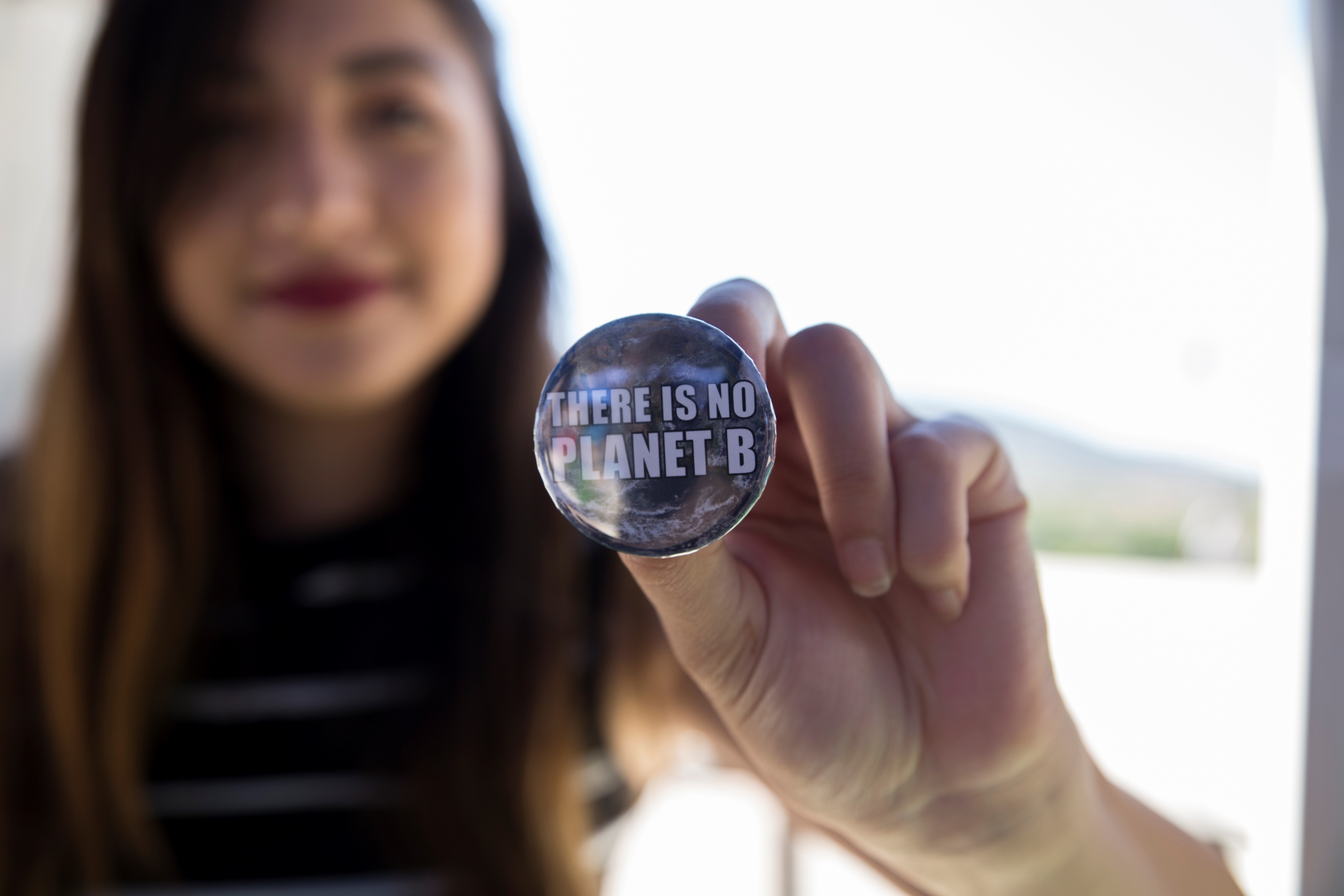 Know your audience
What’s trendy?	 What will be kept?		What will be used?
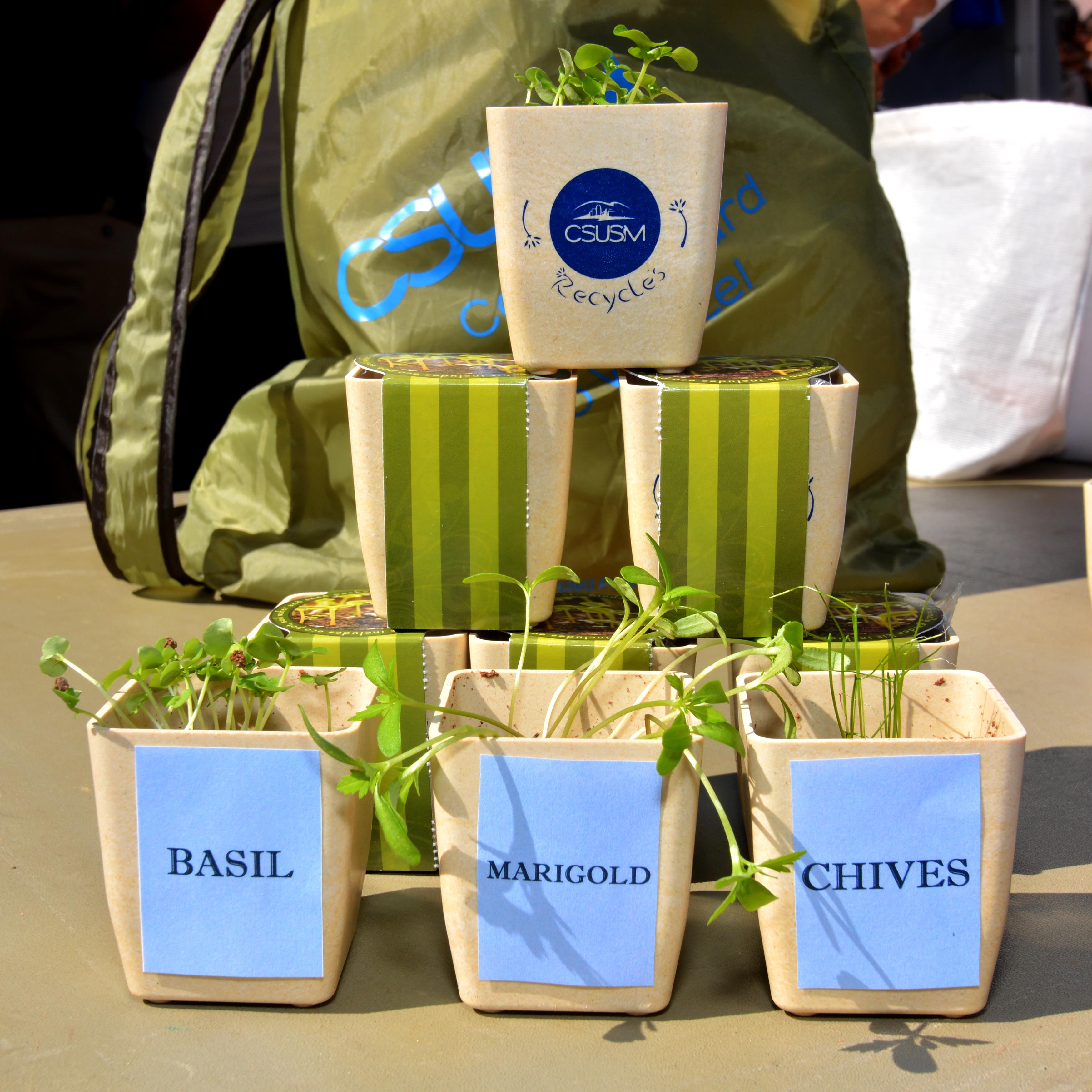 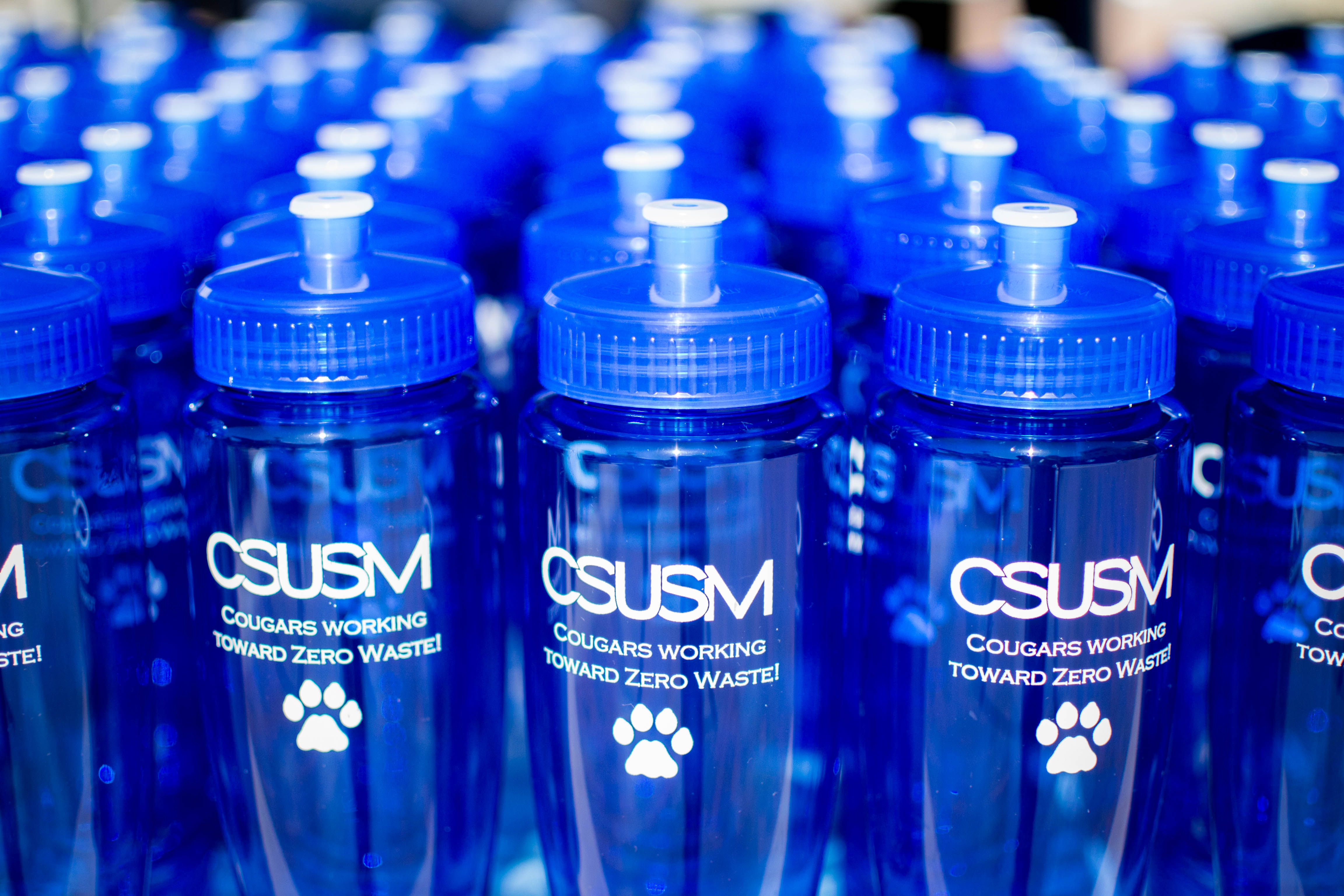 What material is it made out of?Metal straws & bamboo utensil sets
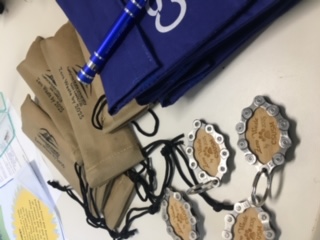 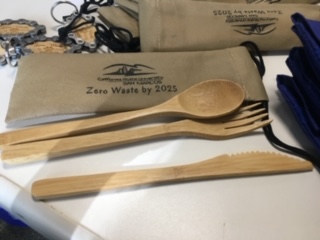 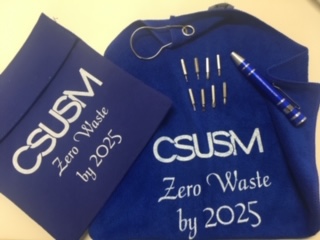 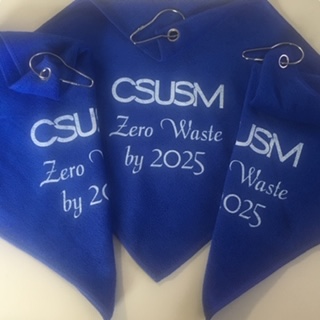 What message are you sending?
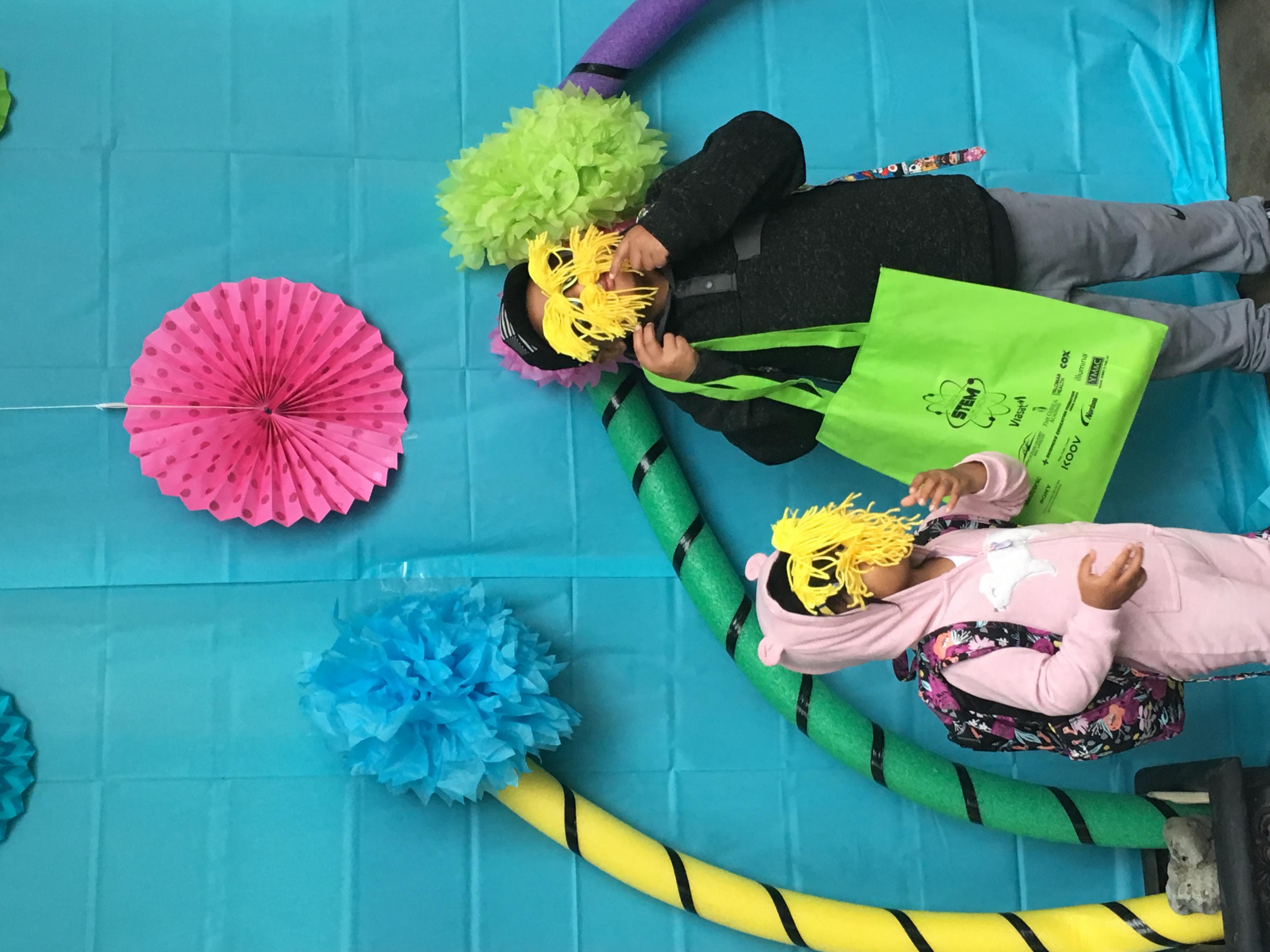 I would like a unicorn
on sale please
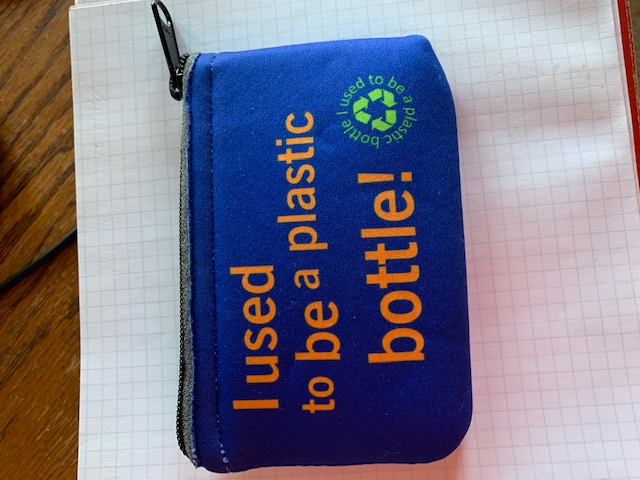 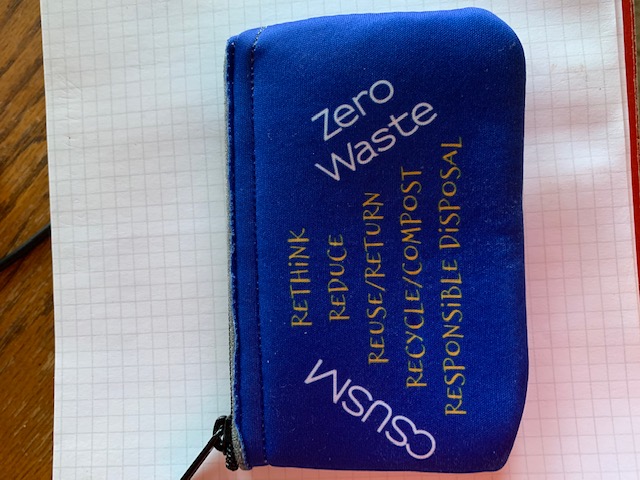 10
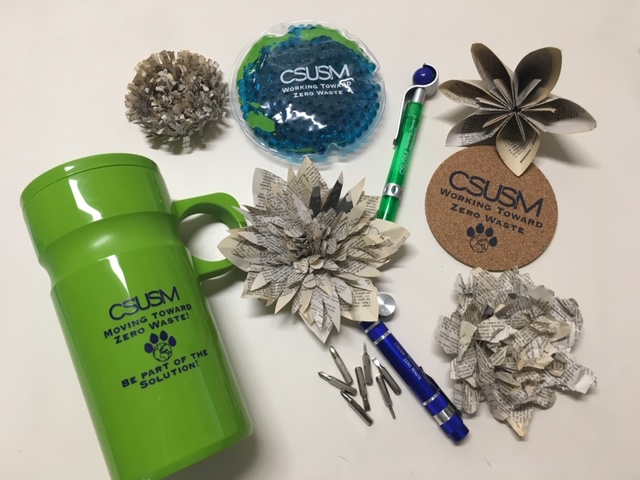 Final Tips:
Start your search early
Talk to Vendors - tell them what you want, price point, sustainable
Verify recycled content
Stephanie HebertCalifornia State UniversitySan Marcosshebert@csusm.edu760-750-4625